Діатомові водорості
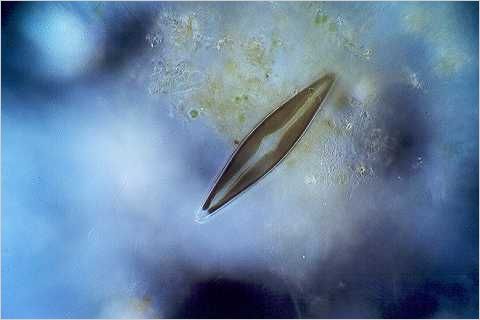 Загальні риси діатомових водоростей
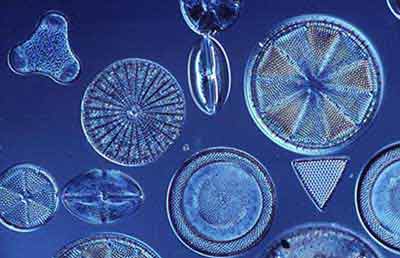 Одноклітинні або колоніальні рослини
Загальні риси діатомових водоростей
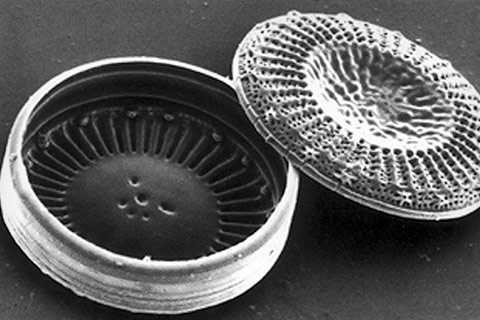 Пори для зв’язку 
із середовищем
Мають панцир кремнистий (SiO2) із двох половинок
Загальні риси діатомових водоростей
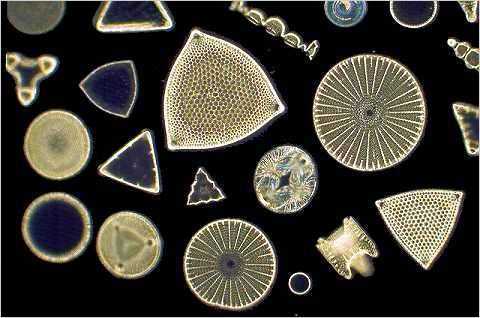 Мають променеву (радіальну) симетрію
Загальні риси діатомових водоростей
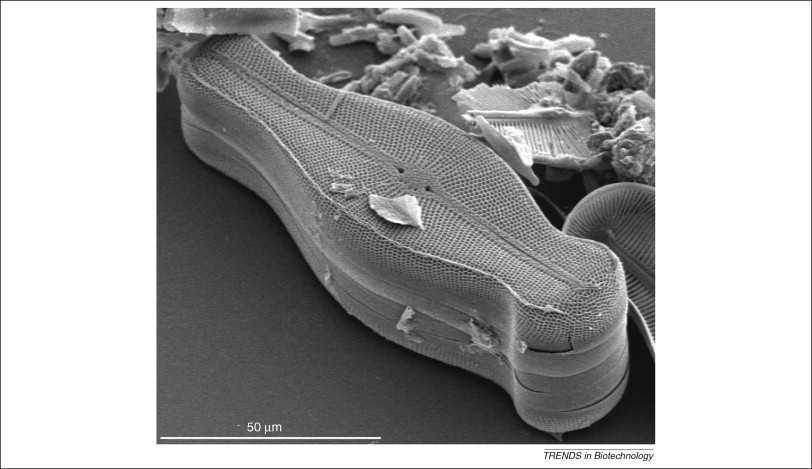 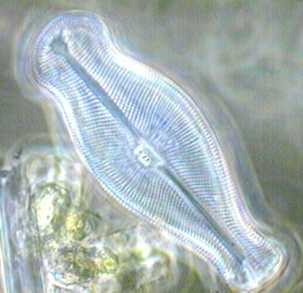 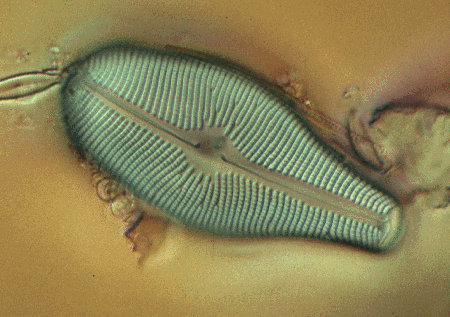 Дидимосфенія
Мають двобічну симетрію і                                           завдяки шву між стулками – здатність до руху
Загальні риси діатомових водоростей
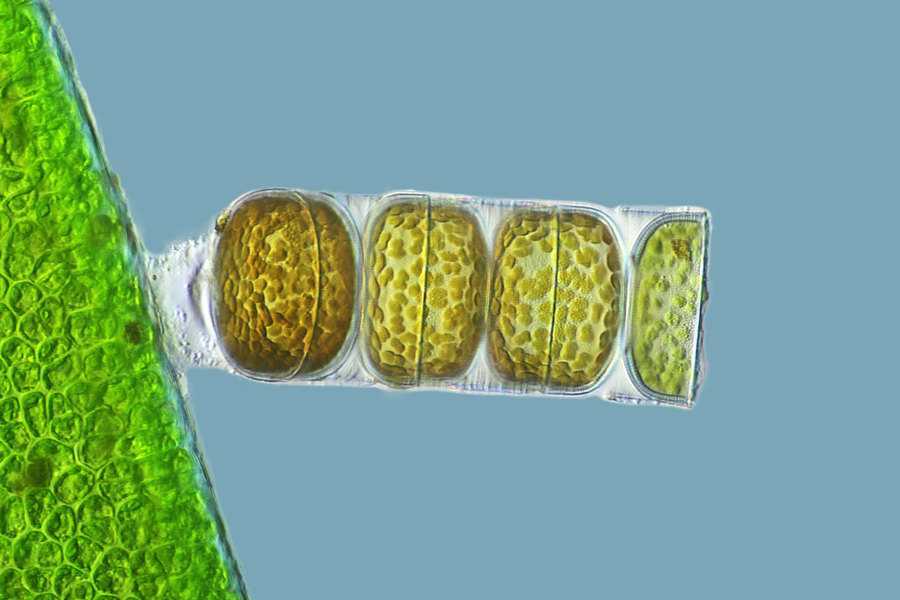 Мелозіра
Зі слизу утворюють слизові трубки, 
ніжки для прикріплення до поверхні і об’єднуються у колонії
Загальні риси діатомових водоростей
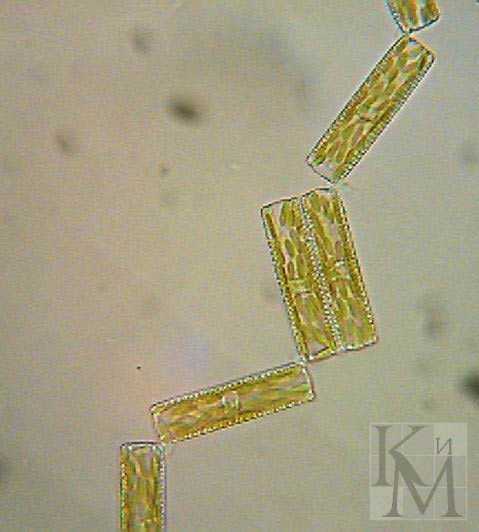 Хлоропласти мають жовто-буре забарвлення через зелені, бурі і жовті пігменти
Загальні риси діатомових водоростей
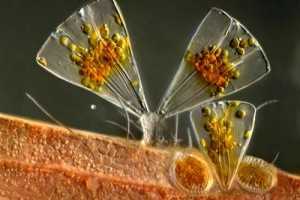 Діатомові 
водорості
Червона водорість
Є автотрофами, але деякі види можуть живитися і гетеротрофно
Загальні риси діатомових водоростей
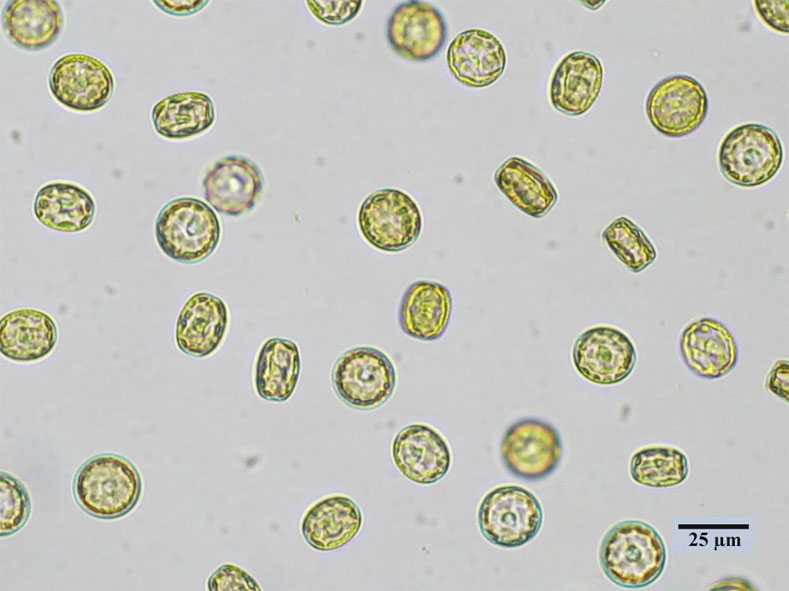 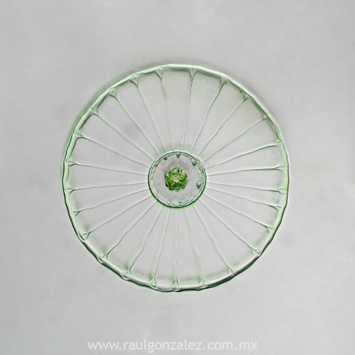 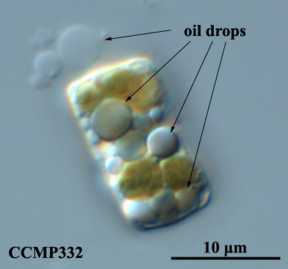 Циклотела
Крохмаль не утворюється,                                          запасна речовина – олія, яка збільшує плавучість
Навікула
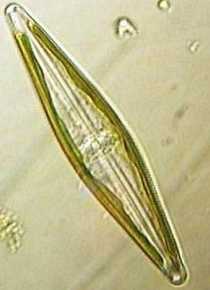 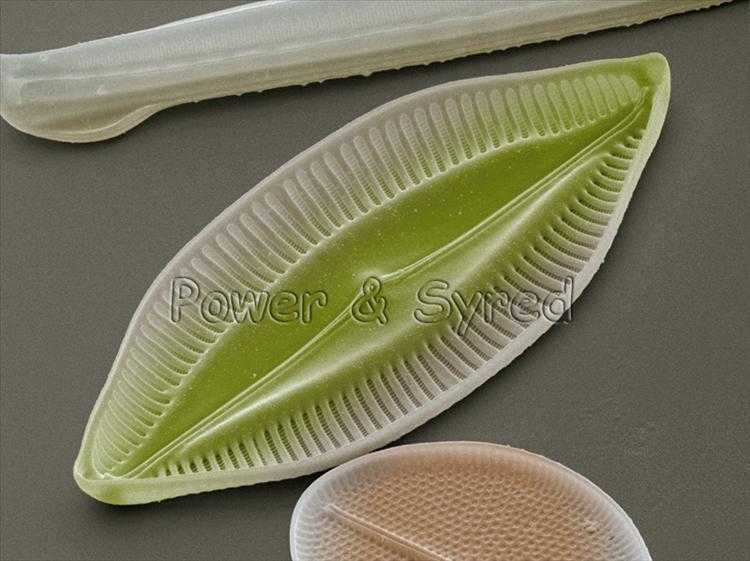 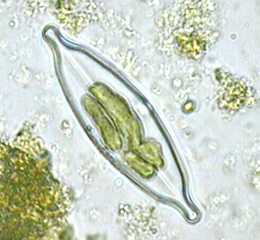 Двобічносиметрична
Навікула
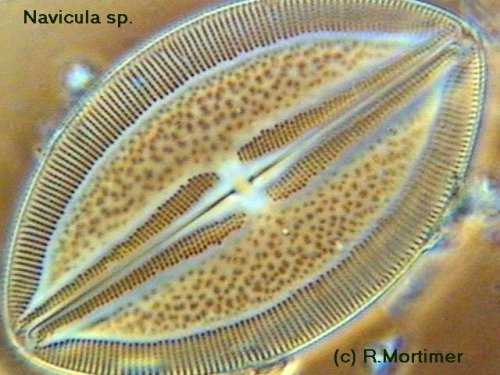 Завдяки руху слизу між стулками може переміщуватися
Навікула
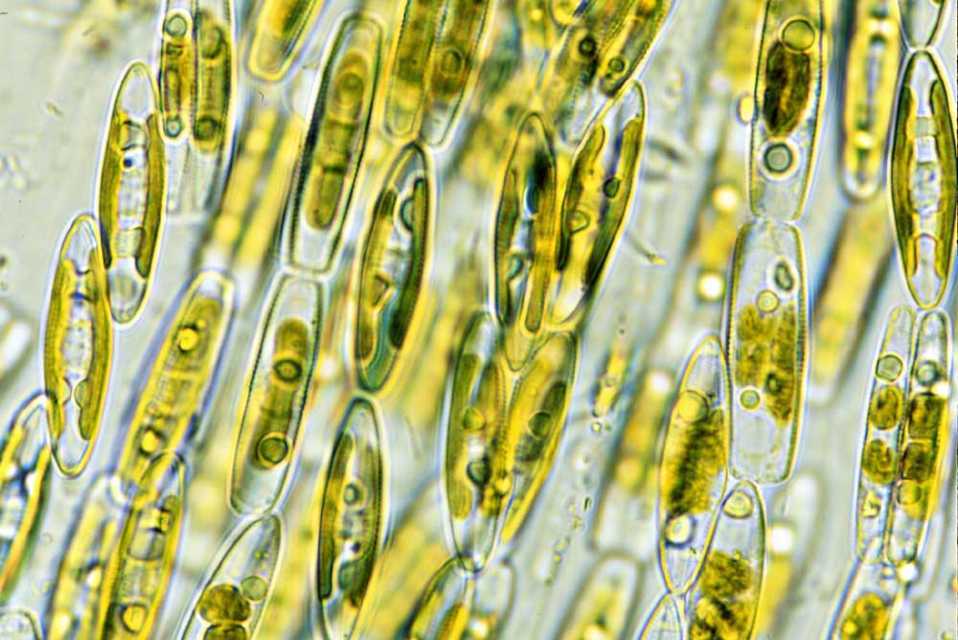 Утворюють бентос прісних і солоних водойм, живуть у ґрунті
Пінулярія
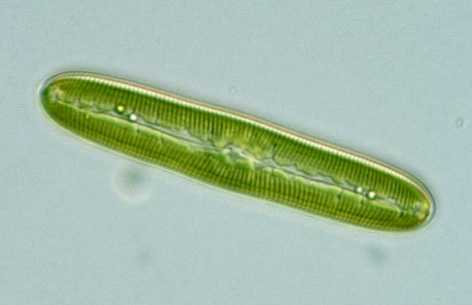 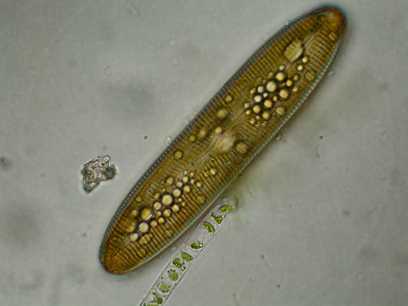 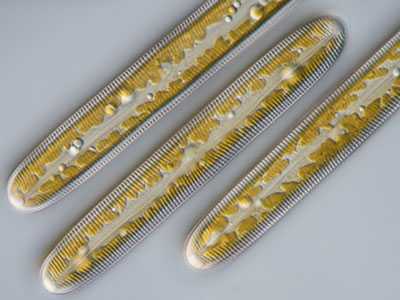 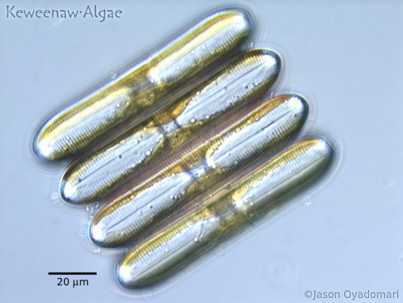 Має великий панцир зі вузлами у шві,                          живе на дні водойми
Значення діатомових водоростей
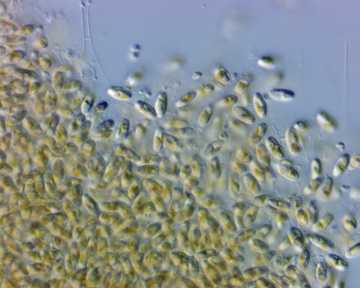 Виробляють 25% біомаси у світі
Значення діатомових водоростей
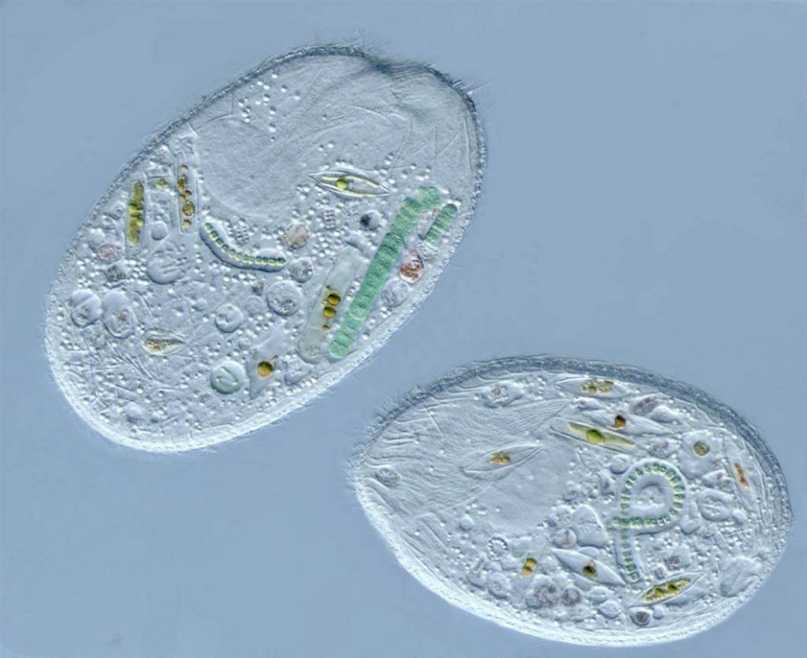 Одноклітинні тварини 
інфузорії  наїлися 
діатомей
  і ціанобактерій
Діатомеї поживніші 
за хліб і картоплю
Є головним джерелом їжі для водних тварин
Значення діатомових водоростей
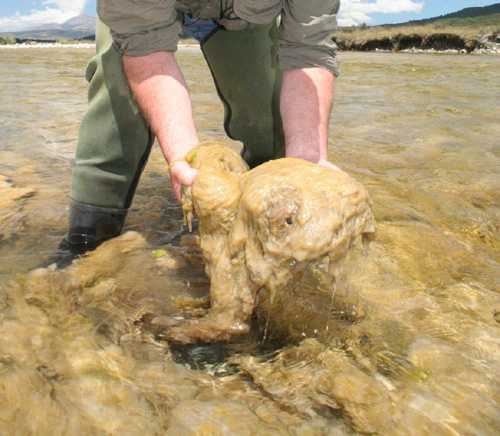 Відмираючи,стають поживою для бактерій
Значення діатомових водоростей
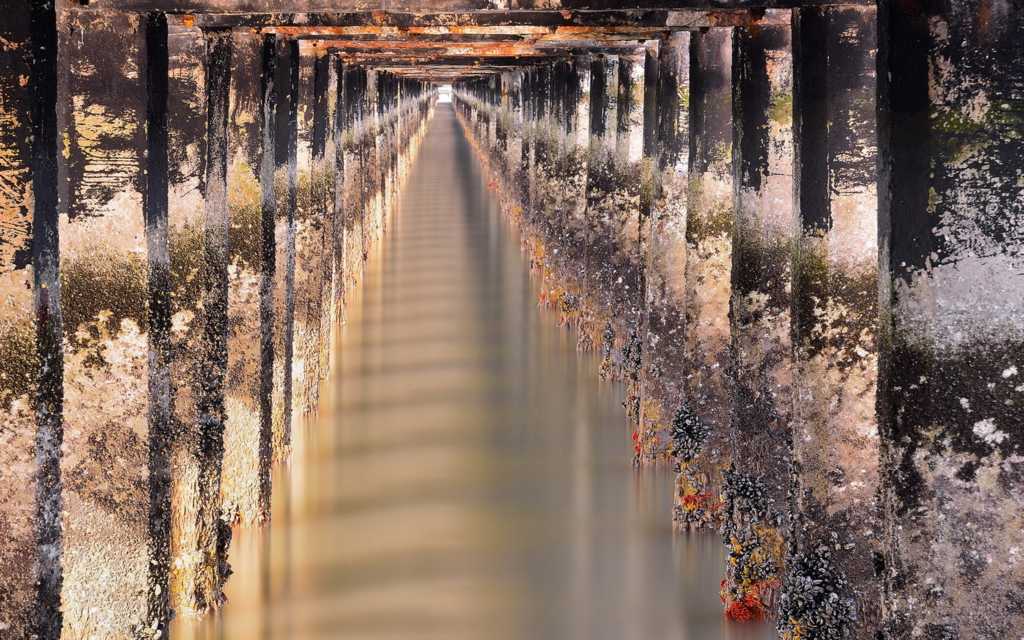 Руйнують підводні споруди, забивають труби
Значення діатомових водоростей
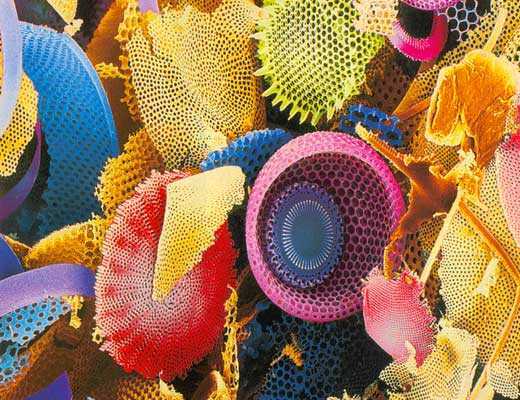 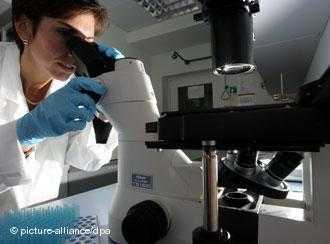 Настроювання точних приладів
Значення діатомових водоростей
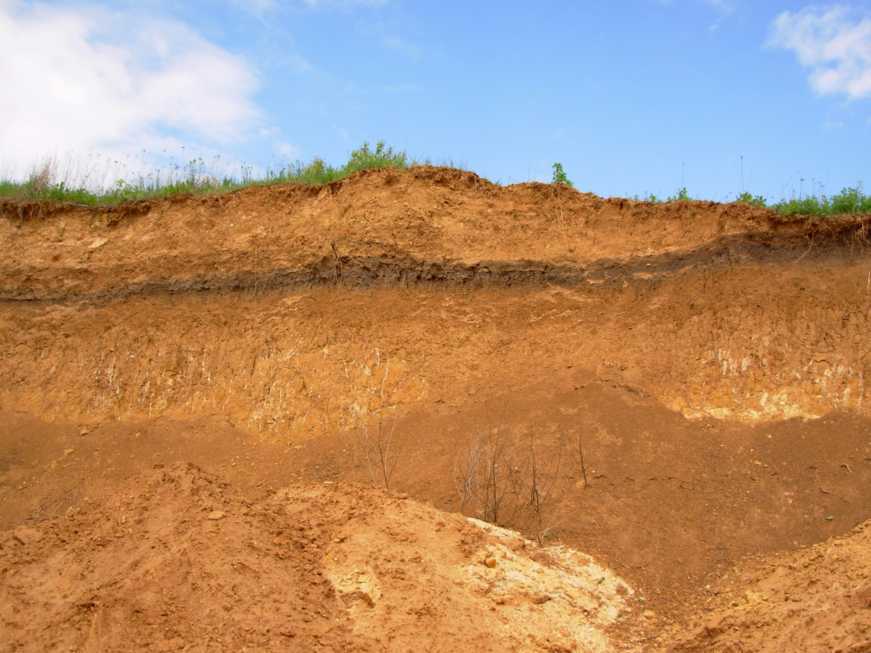 Утворюють ґрунт
Значення діатомових водоростей
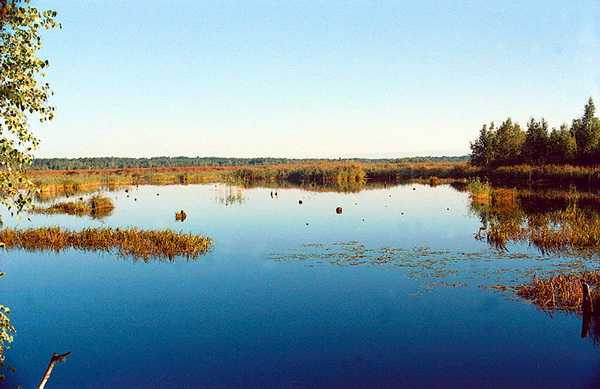 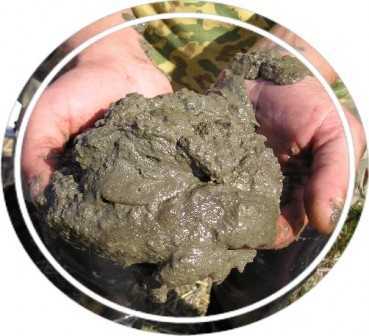 На дні водойм відкладається діатомовий сапропель
Значення діатомових водоростей
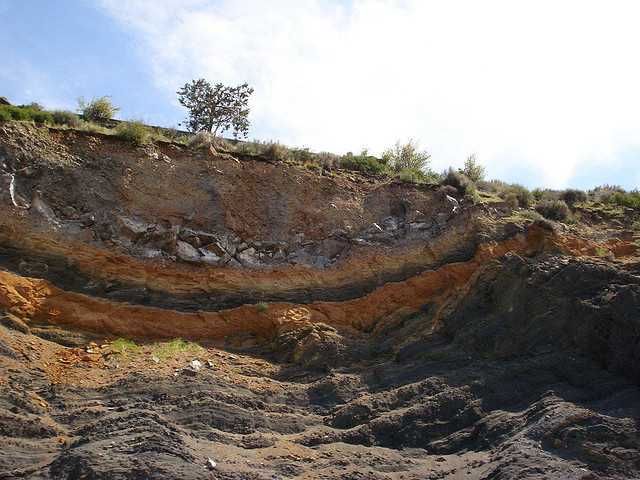 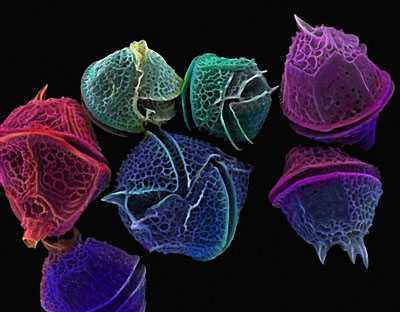 Діатомовий мул – дрібнозернистий порошок
Значення діатомових водоростей
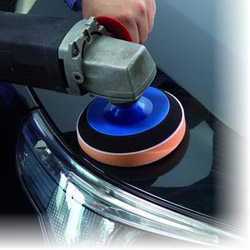 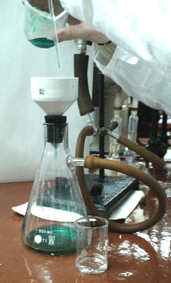 Діатомовим мулом фільтрують і шліфують
Значення діатомових водоростей
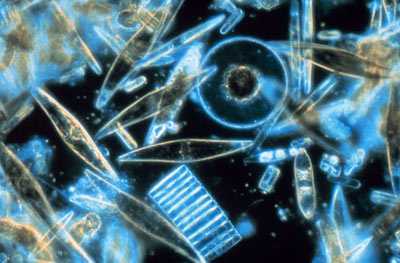 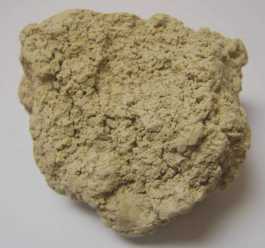 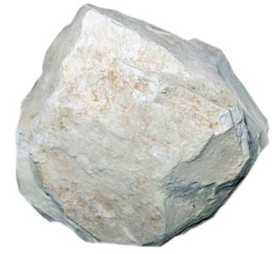 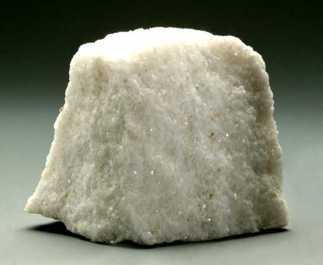 Утворили діатоміт, доломіт, трепел
Значення діатомових водоростей
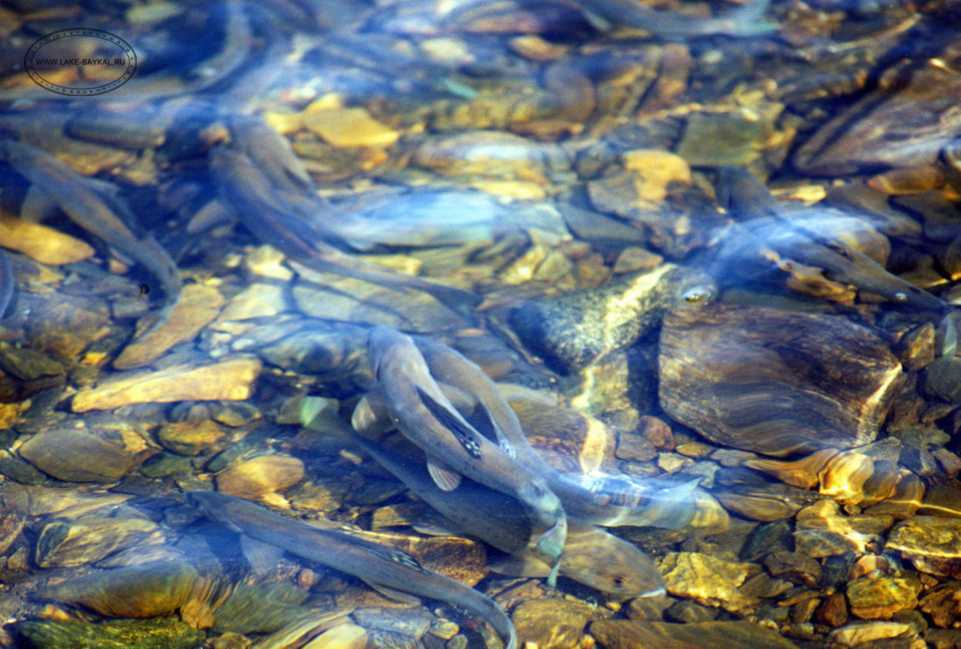 Є індикаторами чистоти води